Figure 4 Inverse relationship between atrial fibrillatory cycle length and duration of chronic atrial fibrillation ( ...
Europace, Volume 9, Issue suppl_6, November 2007, Pages vi64–vi70, https://doi.org/10.1093/europace/eum208
The content of this slide may be subject to copyright: please see the slide notes for details.
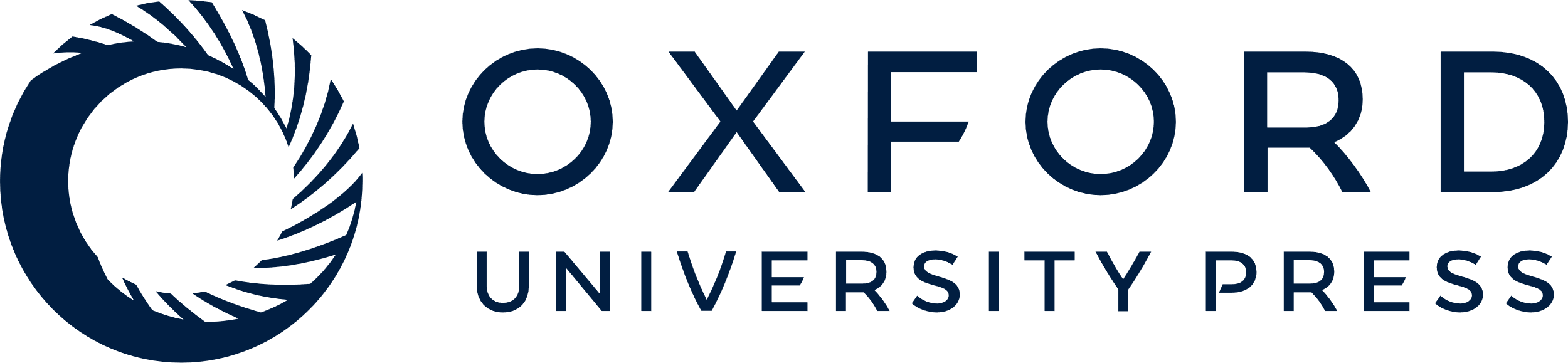 [Speaker Notes: Figure 4  Inverse relationship between atrial fibrillatory cycle length and duration of chronic atrial fibrillation ( n = 147, P = 0.03) in the absence of amiodarone use. Mean is denoted as μ . 


Unless provided in the caption above, the following copyright applies to the content of this slide: © The European Society of Cardiology 2007. All rights reserved. For permissions, please e-mail: journals.permissions@oxfordjournals.org]